HOW MANY FIREFIGHTERS DO WE NEED?
AGENDA
01
02
ABOUT THE PROJECT
DATA
03
04
ANALYSIS
OUTCOME
01
ABOUT THE PROJECT
Where the need came from
ABOUT THE PROJECT
Specifically in Jackson Fire District #3, there was an understaffed paid fire department. 
Understaffed in this project means that the fire department was responding during the day with only three firefighters per apparatus.
Per NFPA standard 1710, each fire apparatus should be staffed with four firefighters.
BASICS OF FIREFIGHTING
NFPA Standard 1710
DRIVER
OFFICER
Drives the fire truck and operates the water pump on the truck
Tells everyone what to do
FIREFIGHTER
FIREFIGHTER
Backup, helps The nozzle hold and move the hose
Nozzle, is control of the hose to put out the fire
BASICS OF FIREFIGHTING
BASICS OF FIREFIGHTING
DRIVER
OFFICER
Drives the fire truck and operates the water pump on the truck
Tells everyone what to do, and is the backup to the nozzle
FIREFIGHTER
Nozzle, is control of the hose to put out the fire
POPULATION GROWTH AND SIZE OF RESPONSE AREA
This means that there are 8 firefighters on staff from 6am to 6pm daily out of the 13, with only 5 to spare in the situation that a firefighter takes a day off or gets injured. From 6pm to 6am, calls are answered by the volunteer firefighters.
In 2010, Jackson Township Fire District #3 had a population of 23,970. 
In 2020 the population grew to 24,875.
This is a 4% increase in population. 
In that time, Jackson Fire District #3 only hired two new firefighters, resulting in their staffing changing from 11 full time firefighters to 13. 
These firefighters respond as crews of 4 out of 2 stations, with the newest station being built in 1973.
Jackson Township Fire District #3
POPULATION GROWTH AND SIZE OF RESPONSE AREA
This means that there are 8 career firefighters on duty out of the 32 that respond out of 2 stations for 24 hours.         
Volunteer firefighters respond whenever they can.
In 2010, Lakewood Township had a population of 92,843. 
In 2020 the population grew to 135,158
Resulting in a population increase of 46%
In that time, Lakewood Fire District 1 hired 16 new firefighters, doubling their career firefighting department size to 32.
These firefighters work 24/72 hour shifts
Lakewood Township has 7 firehouses located throughout the town.
Lakewood Township Fire District #1
FIREFIGHTERS
Jackson Fire District #3
FIREFIGHTERS
Lakewood Fire District #1
Firefighters: 13

Population: 23,970
Firefighters: 32

Population: 135,158
It takes about 10-20 firefighters to safely fight a house fire.
[Speaker Notes: So not only are both towns understaffed going into this fire if no volunteers show up, they have to hope they have mutual aid available (which is surrounding fire companies) to help them fight this fire. Once they put the fire out, theyre going to be exhausted, right? It’s not easy! So if there’s a fire at 7am, that same crew has to go the rest of the day answering calls exhausted from the morning because there isnt a crew to relieve them.]
If Jackson Township Fire District #3 has a structure fire, its entire career staff is dedicated to that fire. 
If there is another call in town, such as a fire alarm, mutual aid has to respond.
If Lakewood Fire District #1 has a structure fire, its entire career staff is dedicated to that fire, and Jackson Township Fire District #3 is responding to the fire as a Rapid Intervention Team (RIT) of 4 firefighters, leaving their district covered with only a crew of 4.
The rates of career firefighters per 1,000 people protected have remained in a range of 1.54 to 1.81
FIREFIGHTERS
Jackson Fire District #3
FIREFIGHTERS
Lakewood Fire District #1
This means that Lakewood Fire District #1 should have 208 career firefighters
1000:1.54 = 135158:208.14
That means that Jackson Fire District #3 should have 37 career firefighters

1000:1.54 = 23970:36.91
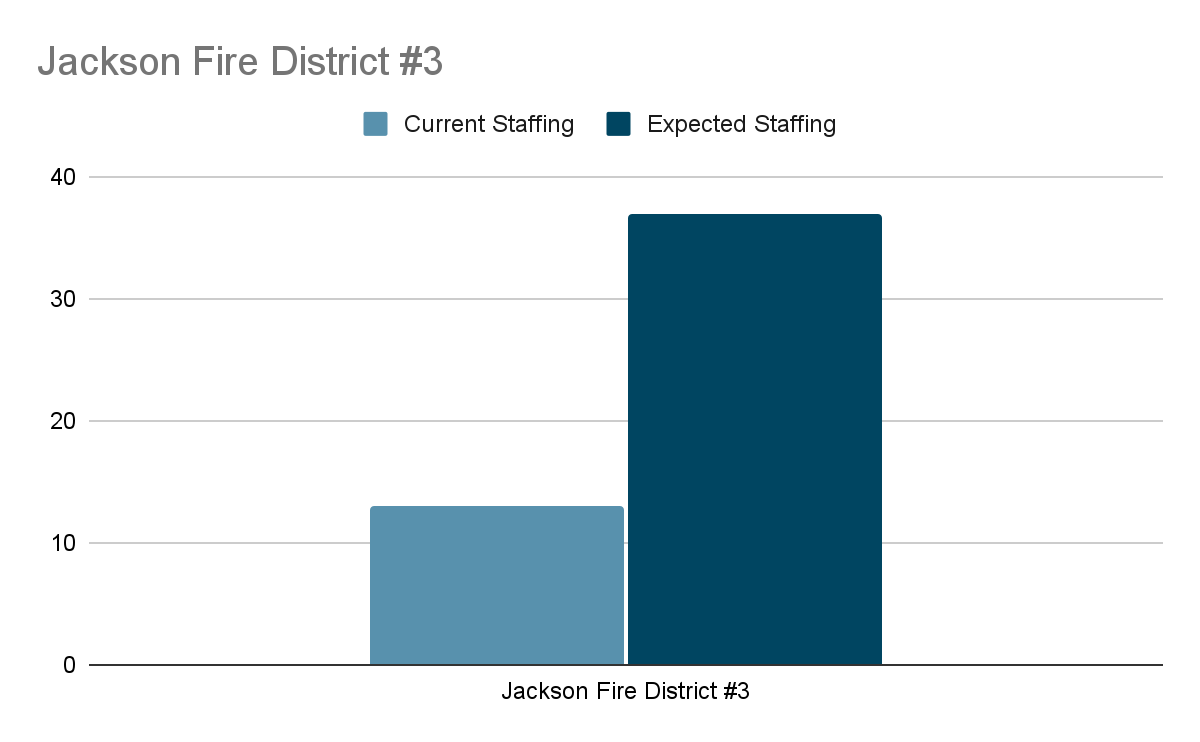 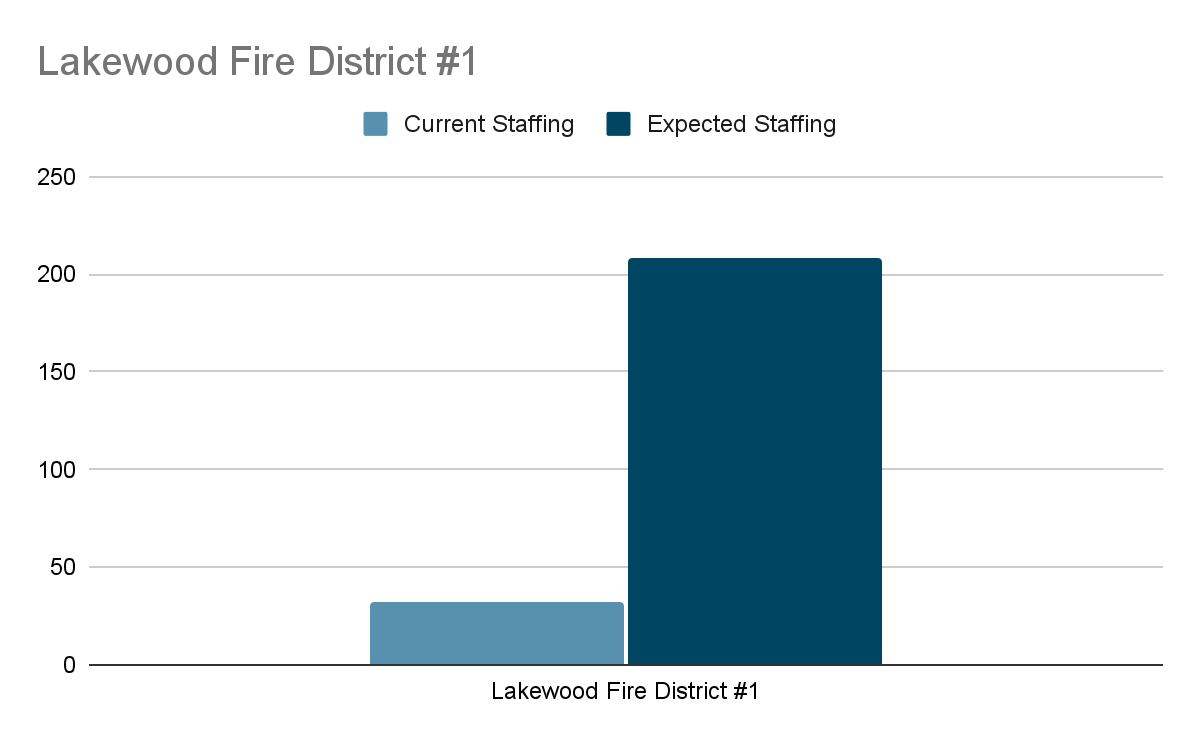 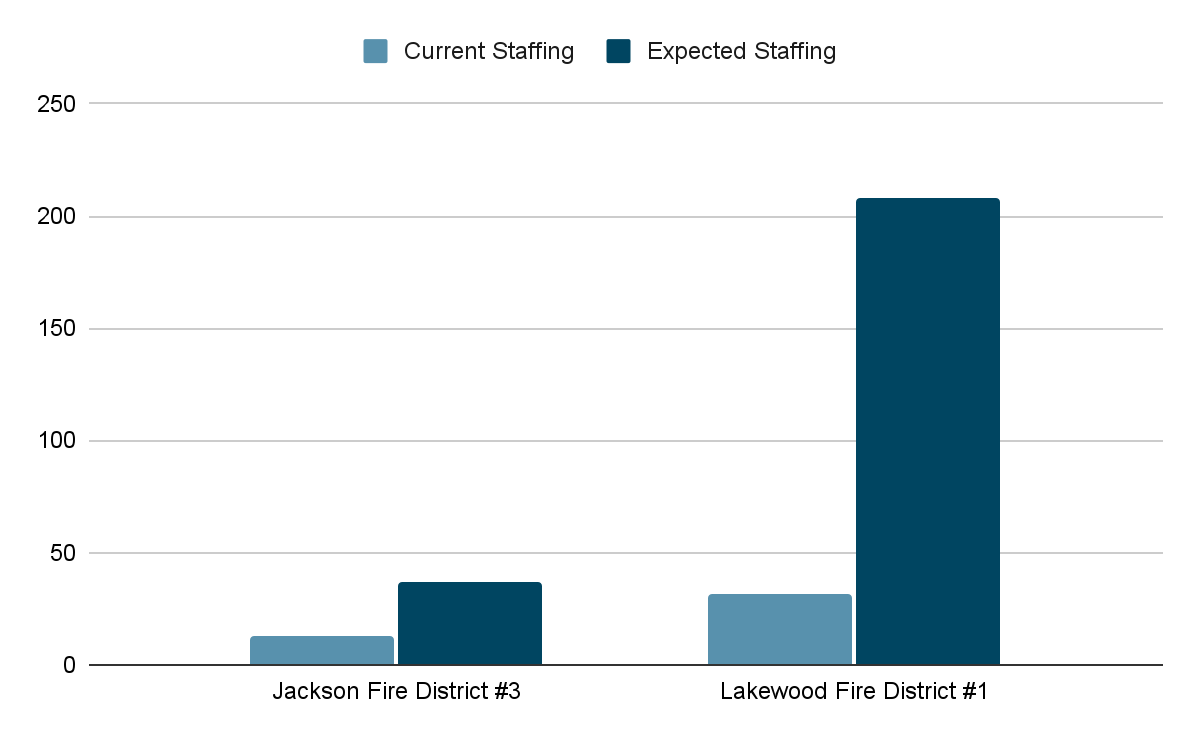 FIRE STATIONS
NFPA Standard 1142 states that a fire stations response area is 1.5 road miles from the station
02
DATA
[Speaker Notes: We think this is an important project based on these figures about firefighters needed and what we currently have, we’re using those figures as to why the justification of this project, area will be taken into account. We’re using the study area of Jackson and Lakewood as examples for why we need to look into this more, and what can be done to accurately display how many firefighters or fire stations a town needs.]
CHECKLIST
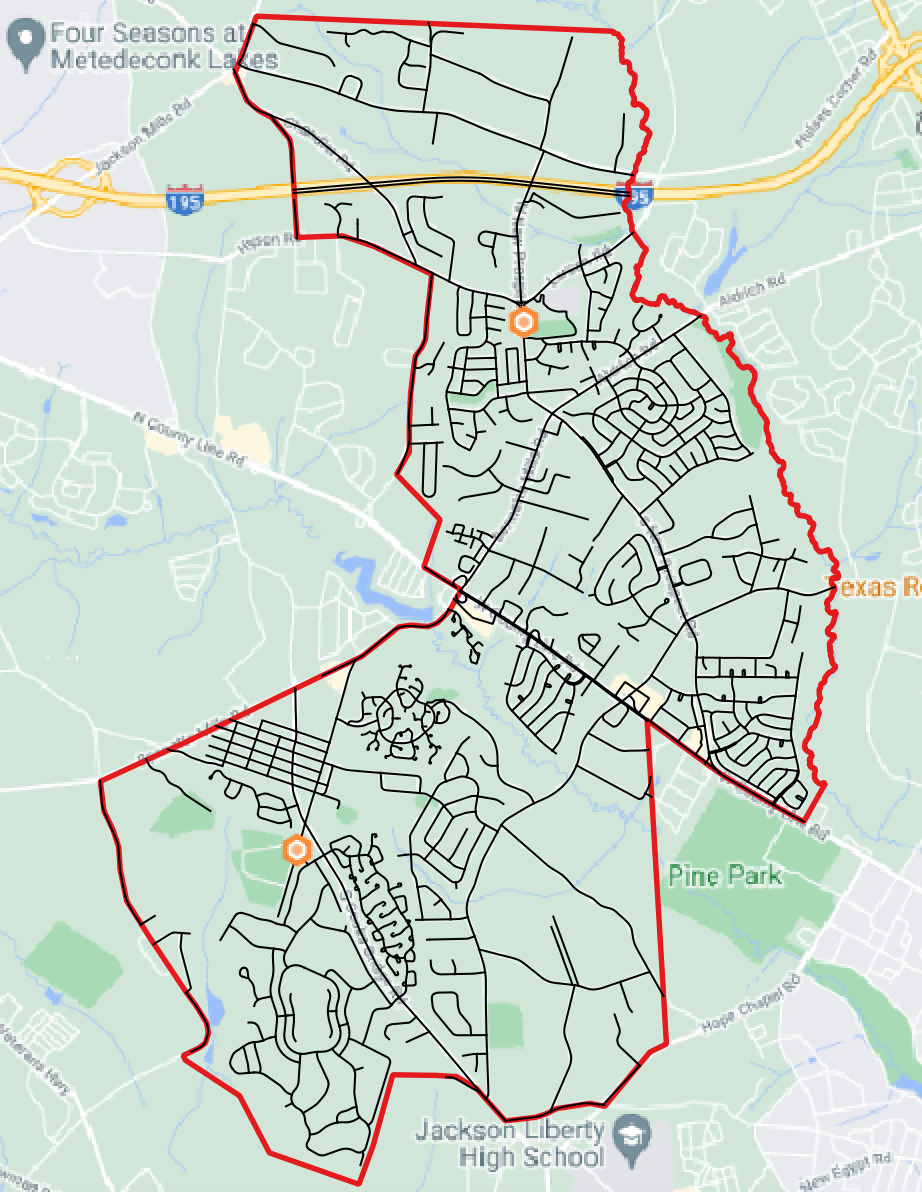 GIS Data
Jackson Fire District #3 Boundary
Population Census Data
Jackson Township Road Data
Collect fire station data for comparable cities (80-100 cities)
[Speaker Notes: We are going to collect fire station data for comparable cities and do a regression analysis to create a formula to predict how much fire protection an area needs.]
03
ANALYSIS
ANALYSIS
COMPARE
REGRESSION ANALYSIS
Use neighboring towns to compare growth in Fire Protection services
Does population affect fire protection services?
FORMULA
POPULATION & AREA
Current formula supplied by the NFPA does not take into account area size.
How many people living in one square mile affect the number of firefighters needed to cover that area?
GOAL: Create a new formula that accounts for population AND area.
04
OUTCOME
PROJECT OBJECTIVES
FIRE PROTECTION
ANALYSIS
PREDICT
See if Jackson Township Fire District #3 needs more fire protection services
Create analysis that shows where possible new firehouses should be built or how many more firefighters are needed
Predict the number of firefighters needed based on population 
Predict the number of fire stations based on population
# of Firefighters needed to adequately protect a population
# of Fire Stations needed to be placed in the best locations to adequately protect a population
[Speaker Notes: We’ll try to incorporate both aspects, but it depends on the sample for the regression data, once we have that data then we can decide if we can do both or just the number of fire stations.]
THANKS!
Do you have any questions?
RESOURCES
https://www.census.gov/quickfacts/fact/table/jacksontownshipoceancountynewjersey/PST045219
​​https://www.jacksonfiredist3.org/About	
https://www.thelakewoodscoop.com/news/2019/11/lakewood-fire-department-to-hire-16-new-firefighters.html
https://www.app.com/story/news/local/communitychange/2021/08/12/lakewood-nj-population-2020-census-results/8112581002/
https://www.thelakewoodscoop.com/news/2021/06/photos-lakewood-fire-department-hires-new-members-makes-promotions.html
https://firefighterinsider.com/how-many-firefighters-are-needed-to-fight-a-fire/#:~:text=On%20average%2C%20approximately%2010%20to,is%20in%20when%20they%20arrive.
https://www.nfpa.org/-/media/files/News-and-Research/Fire-statistics-and-reports/Emergency-responders/osfdprofile.pdf
https://brucehensler.typepad.com/the-practical-fireman/2008/07/nfpa-1710-1720-and-response-time.html#:~:text=The%20NFPA%20uses%20this%20formula,distance%20of%201.5%20road%20miles.
ArcGIS Online
Fonts & colors used
This presentation has been made using the following fonts:
Oswald
(https://fonts.google.com/specimen/Oswald)

Roboto Slab
(https://fonts.google.com/specimen/Roboto+Slab)
#0a153d
#dc2417
#6d9eeb
#ffffff
Storyset by Freepik
Create your Story with our illustrated concepts. Choose the style you like the most, edit its colors, pick the background and layers you want to show and bring them to life with the animator panel! It will boost your presentation. Check out How it Works.
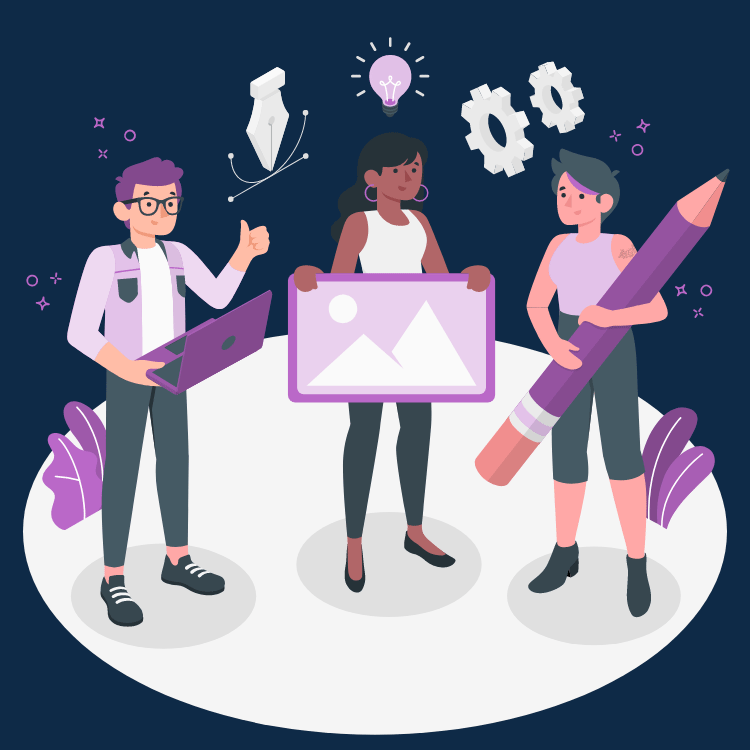 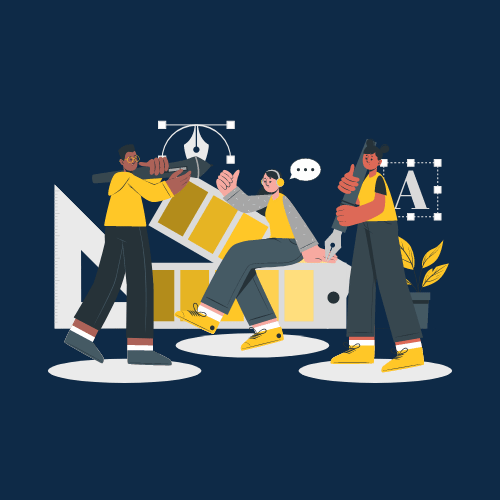 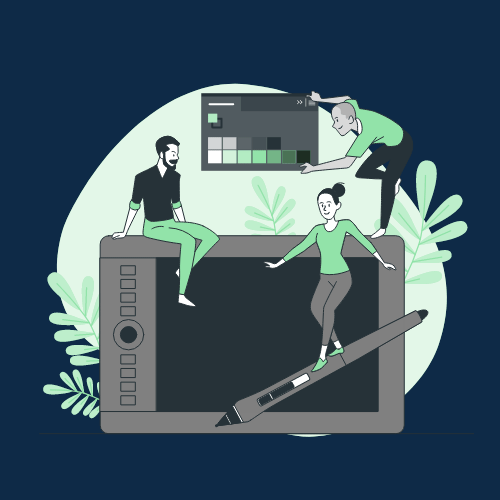 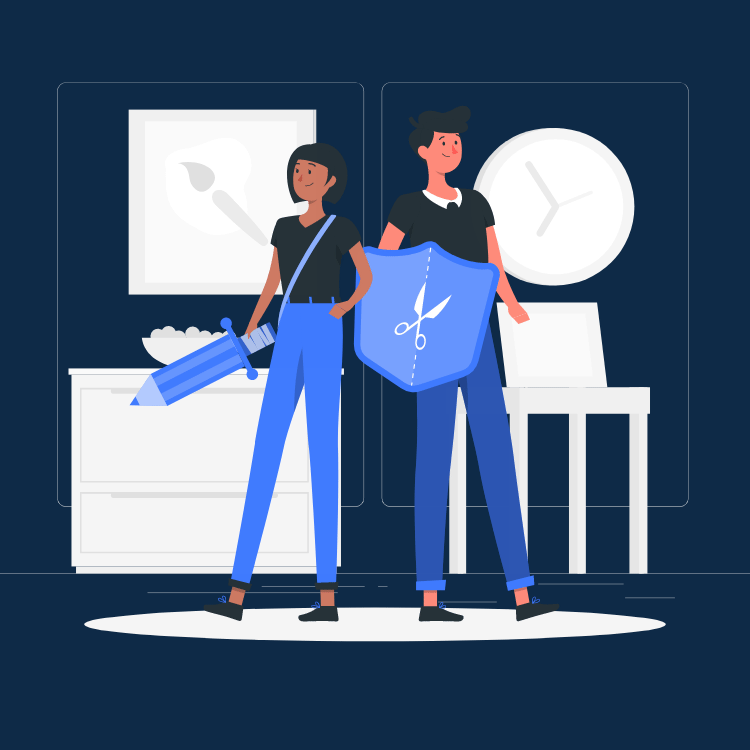 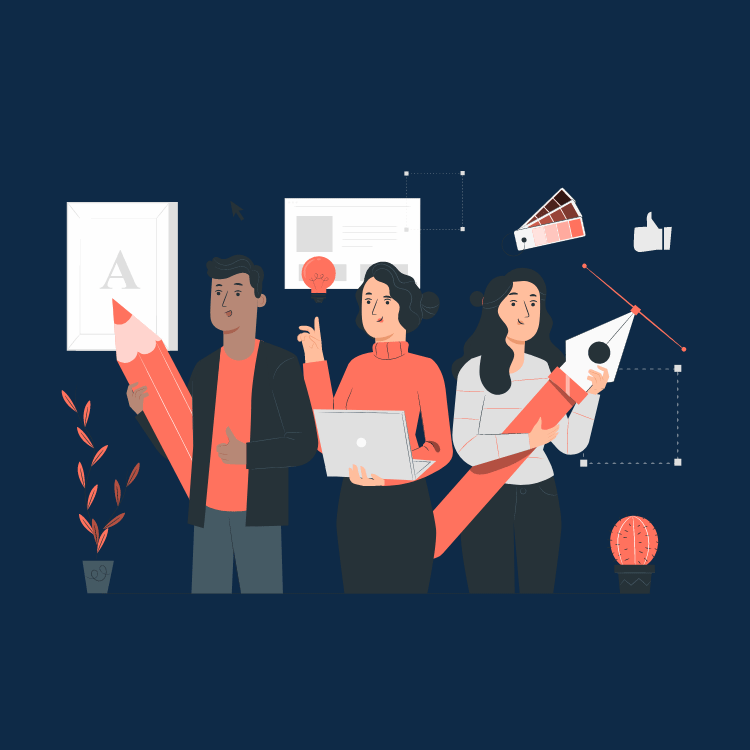 Pana
Amico
Bro
Rafiki
Cuate
Use our editable graphic resources...
You can easily resize these resources without losing quality. To change the color, just ungroup the resource and click on the object you want to change. Then, click on the paint bucket and select the color you want. Group the resource again when you’re done. You can also look for more infographics on Slidesgo.
FEBRUARY
JANUARY
MARCH
APRIL
PHASE 1
Task 1
FEBRUARY
MARCH
APRIL
MAY
JUNE
JANUARY
Task 2
PHASE 1
Task 1
Task 2
PHASE 2
Task 1
Task 2
...and our sets of editable icons
You can resize these icons without losing quality.
You can change the stroke and fill color; just select the icon and click on the paint bucket/pen.
In Google Slides, you can also use Flaticon’s extension, allowing you to customize and add even more icons.
Educational Icons
Medical Icons
Business Icons
Teamwork Icons
Help & Support Icons
Avatar Icons
Creative Process Icons
Performing Arts Icons
Nature Icons
SEO & Marketing Icons